Урок русского языка
Понятие «орфограмма»
Вставь пропущенные буквы
Ро…ия,  ст…лица, б..реза, ф..милия, к…рандаш, п…нал..
Распределите на две группы слова: шина, ученик, чаща, картофель, работа, Жучка.
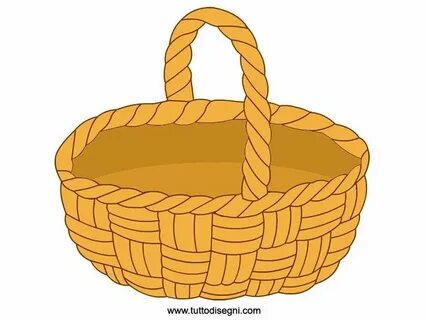 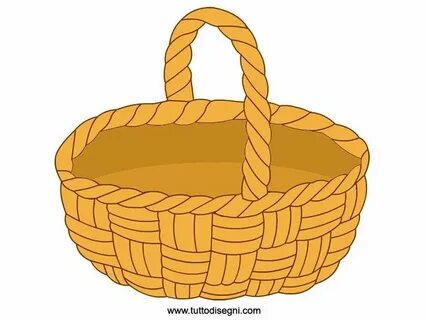 Распределите на группы: щука, пенал, чаща, фамилия
1 группа
2 группа
Игра «Буква заблудилась»
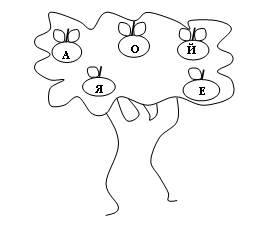 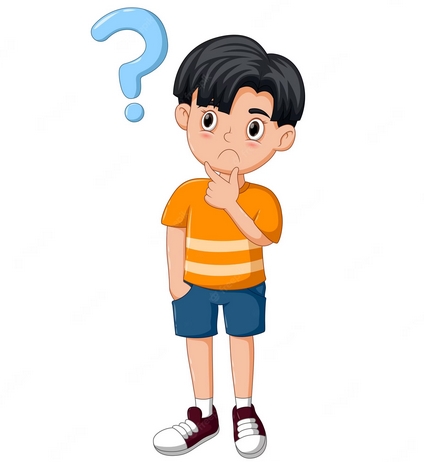 У мальчика Миши возник вопрос: какую букву написать в словах, чтобы не ошибиться?
Гр…бы   Р…жая    Л…са    Пл…ды Сн…га